Sixth Sunday of Easter
Year A
Acts 17:22-31  •  Psalm 66:8-20  •  1 Peter 3:13-22
John 14:15-21
'In him we live and move and have our   being';… 'For we too are his offspring.'
Acts 17:28
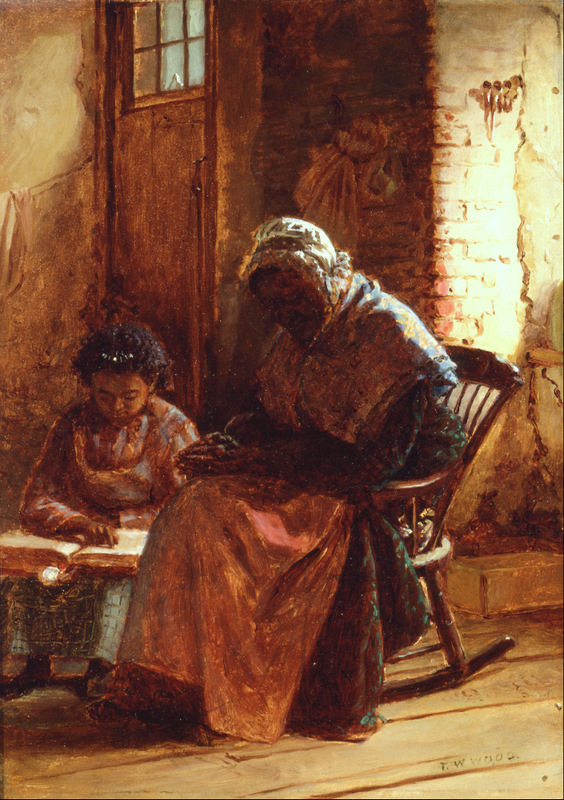 Sunday Morning

Thomas Wood
Smithsonian American Art Museum
Washington, DC
Come and hear, all you who fear God, and I will tell what he has done for me.
Psalm 66:16
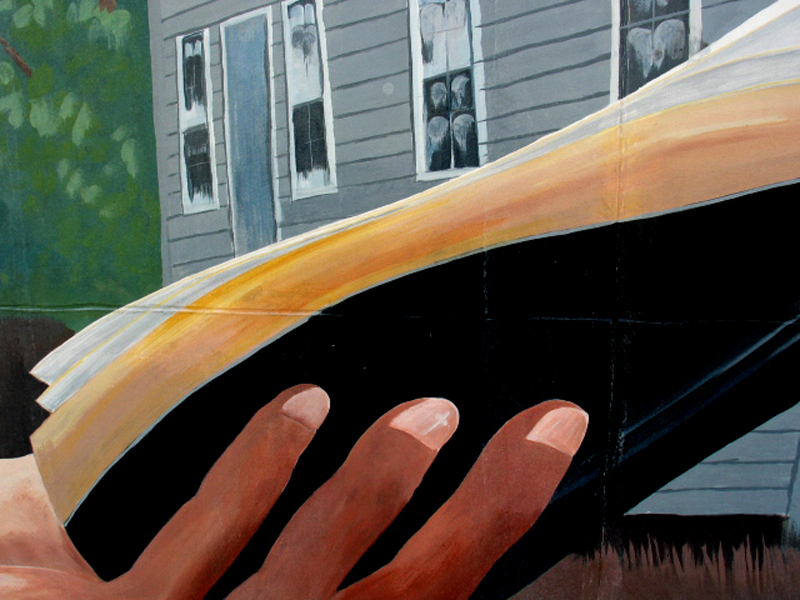 Billy Graham Preaching (detail)  --  Palatka, FL
Always be ready to make your defense … yet do it with gentleness and reverence.
1 Peter 3:15b, 16a
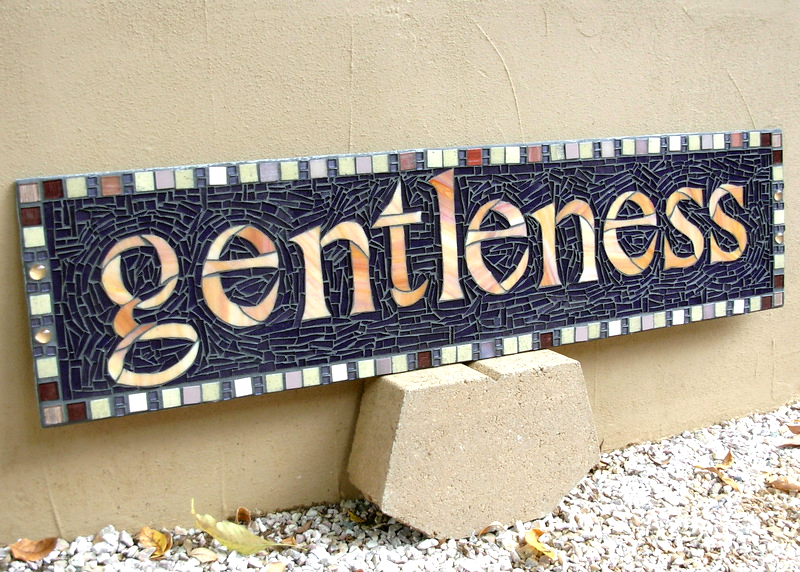 Gentleness, a Fruit of the Spirit  --  Margaret Almon
“This is the Spirit of truth, whom the world cannot receive, because it neither sees him nor knows him.
John 14:17a
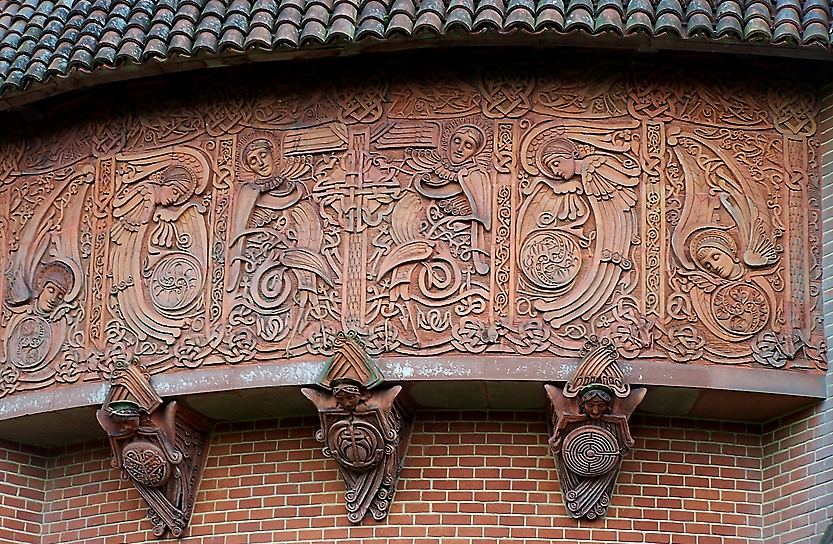 Spirit of Truth  --  Mary S. Watts, Watts Chapel, Compton, England
You know him, because he abides with you, and he will be in you.
John 14:17b
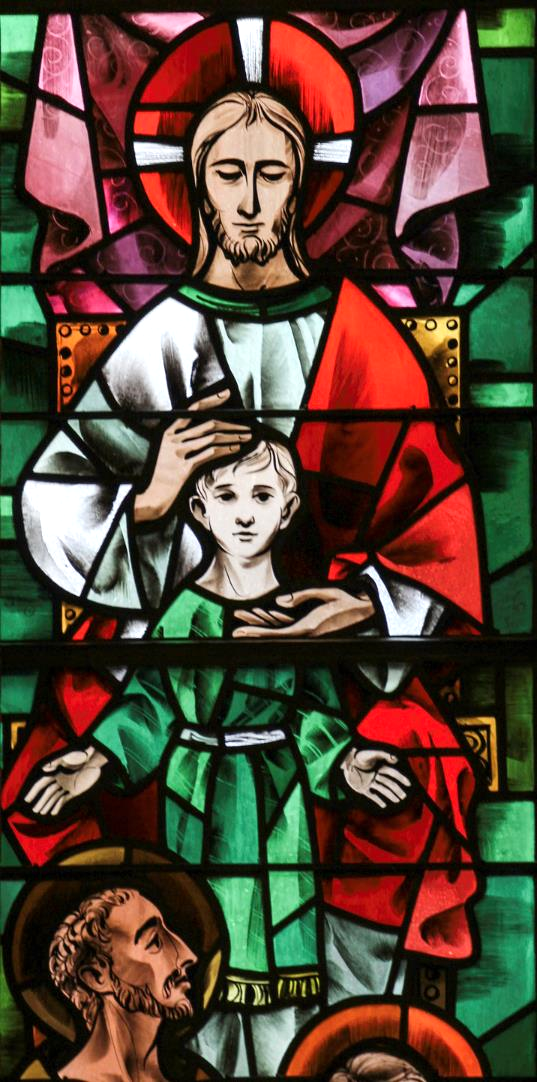 Remain in My Love

Church of St. Catherine of Siena 
New York, NY
I will not leave you orphaned; I am coming to you.
John 14:18
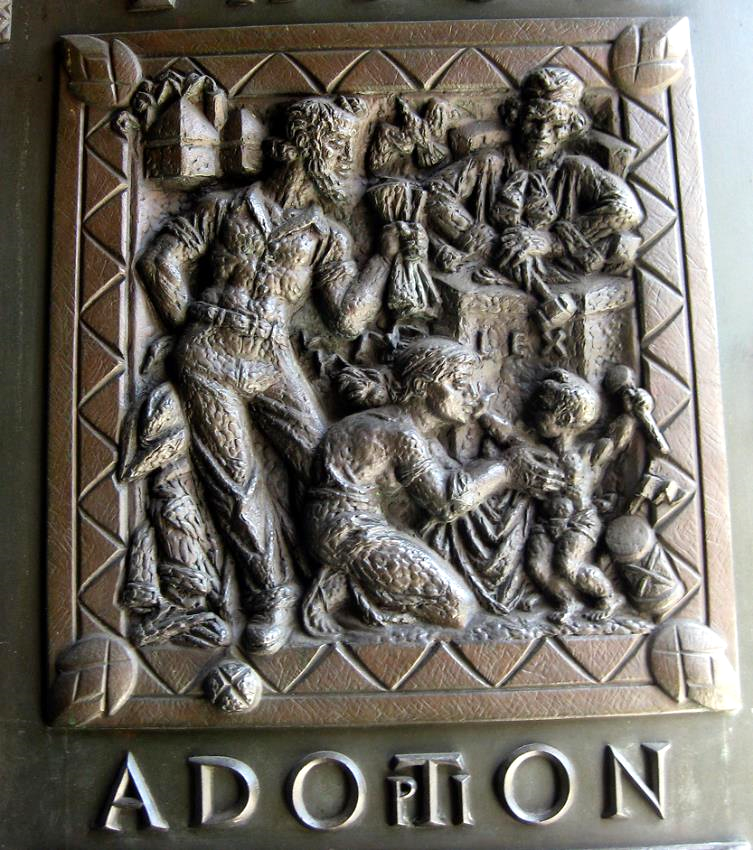 Adoption

Bronze Doors Panel
Grace Cathedral
San Francisco, CA
In a little while the world will no longer see me, but you will see me;
John 14:19a
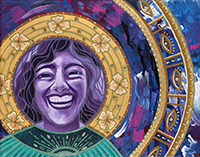 Complete Joy

Lauren Wright Pittman
because I live, you also will live.
John 14:19b
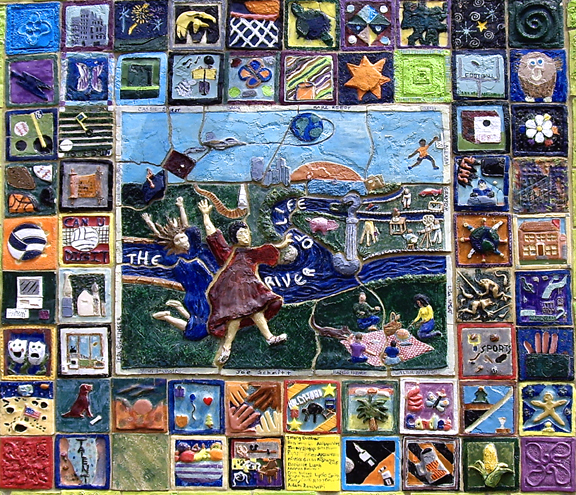 River of Life  --  Corrine Peterson, Clay quilt, Community of Napierville, IL
On that day you will know that I am in my Father, and you in me, and I in you.”
John 14:20
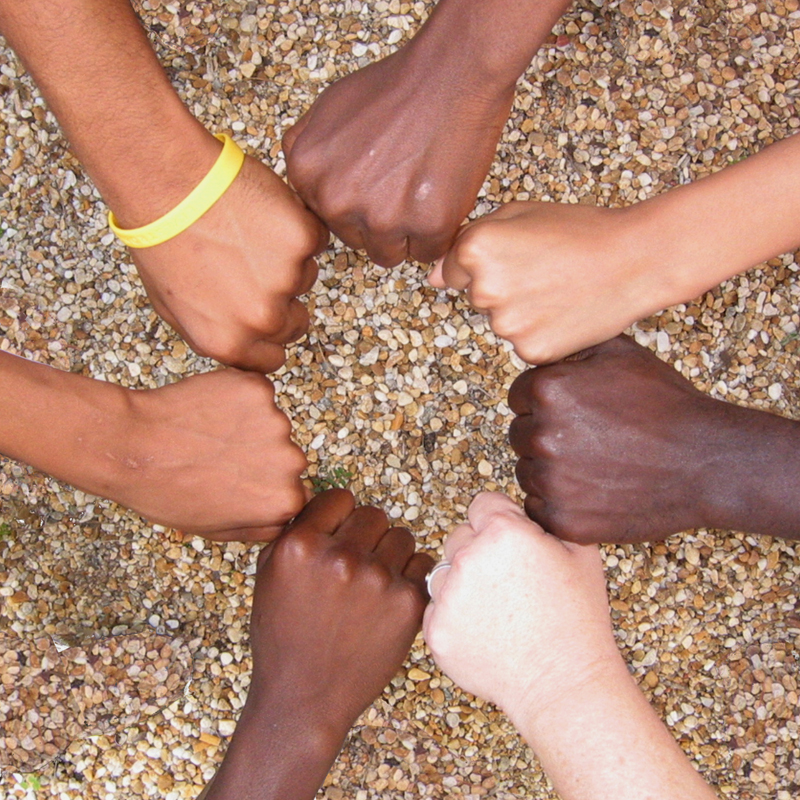 Hands, All Together

Avondale Pattillo United Methodist Church
Decatur, GA
Credits
New Revised Standard Version Bible, copyright 1989, Division of Christian Education of the National Council of the Churches of Christ in the United States of America. Used by permission. All rights reserved.

http://commons.wikimedia.org/wiki/File:Thomas_Waterman_Wood_-_Sunday_Morning_-_Google_Art_Project.jpg
http://www.flickr.com/photos/csessums/5318762762/
https://www.flickr.com/photos/nutmegdesigns/6209753202
http://www.flickr.com/photos/nouveau/1871908002/
https://www.flickr.com/photos/paullew/14056717468/
http://www.flickr.com/photos/wallyg/3972631077/
http://www.lewpstudio.com - copyright by Lauren Wright Pittman
https://www.flickr.com/photos/22711505@N05/5818969367
http://www.flickr.com/photos/apmethodist/1678695596/

Additional descriptions can be found at the Art in the Christian Tradition image library, a service of the Vanderbilt Divinity Library, http://diglib.library.vanderbilt.edu/.  All images available via Creative Commons 3.0 License.